Inicijalna akreditacija studija
Zahtjev za pokretanje postupka inicijalne akreditacije studija
Vlatka Šušnjak Kuljiš, Marina Grubišić
Online edukacija
Sadržaj zahtjeva
1.	OSNOVNE INFORMACIJE	
1.1.	UVOD	
1.2.	OSNOVNI PODACI O STUDIJSKOM PROGRAMU	
2.	SAMOVREDNOVANJE PREMA STANDARDIMA KVALITETE	
I. UNUTARNJE OSIGURAVANJE KVALITETE	
II. STUDIJSKI PROGRAM	
III. NASTAVNI PROCES I PODRŠKA STUDENTIMA	
IV. NASTAVNIČKI KAPACITETI I INFRASTRUKTURA	
3. PODACI ZA POTREBE PROVOĐENJA POSTUPKA INICIJALNE AKREDITACIJE STUDIJA	
4. PRILOZI
SAMOANALIZA
1. Uvod, 2. Samovrednovanje
1.1. UVOD – kratak opis studija, uključujući svrhu i razloge pokretanja postupka
	      – navesti o kojem se slučaju inicijalne akreditacije radi (ZOK čl. 9. stavak 3.)


1.2. OSNOVNI PODACI O STUDIJSKOM PROGRAMU – ZOK čl. 21. sadržaj dopusnice

2. SAMOVREDNOVANJE PREMA STANDARDIMA KVALITETE – ZOK čl. 12. minimalni 									 kvantitativni podaci
3. PODACI ZA POTREBE PROVOĐENJA POSTUPKA INICIJALNE AKREDITACIJE STUDIJA
Tablica 1. Matrica povezivanja skupova ishoda učenja iz standarda kvalifikacije s ishodima učenja studijskog programa
Tablica 2. Ishodi učenja na razini studijskog programa
Tablica 3. Omjer nastavnika i studenata (ne veći od 1 : 30) na visokom učilištu
Tablica 4. Vrijednost svih oblika neposredne nastave na studijskom programu
Tablica 5. Nastavnici na studijskom programu
Tablica 6. Prostor
Tablica 7. Opremljenost knjižnice
Tablica 8. Financijska održivost
Tablice na razini studijskog programa
Tablice na razini studijskog programa
Tablice na razini studijskog programa
Tablice na razini studijskog programa
Kontakt sati
Tablice na razini studijskog programa
Tablice na visokog učilišta
Tablice na razini visokog učilišta
Tablice na razini visokog učilišta
Tablice na razini visokog učilišta
4. PRILOZI
Podatke vidljive u tablici (silabusi) nije potrebno izdvajati i ovdje.
1. Prijedlog studijskog programa (ZOK. čl. 15.)
naziv studija
područje i polje izvođenja studija
analizu usklađenosti studija sa strateškim ciljevima visokog učilišta
stručni ili akademski naziv ili akademski stupanj koji se stječe završetkom studija
mišljenje Hrvatskog zavoda za zapošljavanje o usklađenosti studija s potrebama tržišta rada, odnosno dokaz da je visoko učilište Hrvatskom zavodu za zapošljavanje podnijelo zahtjev za donošenje mišljenja iz kojeg je vidljivo da je prošao rok od 30 dana; naime, ukoliko Hrvatski zavod za zapošljavanje ne donese mišljenje o usklađenosti studija s potrebama tržišta rada u roku od 30 dana od dana zaprimanja zahtjeva za mišljenjem, smatra se da je predloženi studij usklađen s potrebama tržišta rada 
za diplomski studij ispravu o akreditiranom prijediplomskom studiju iz istoga znanstvenog ili umjetničkog polja, a za poslijediplomski odnosno doktorski studij ispravu o akreditiranom diplomskom odnosno integriranom prijediplomskom i diplomskom studiju iz istog znanstvenog ili umjetničkog polja
uvjete upisa na studij, uvjete upisa u idući semestar, trimestar ili studijsku godinu te uvjete upisa drugih studijskih obveza
popis obveznih i izbornih kolegija s naznakom opterećenja u ECTS bodovima, oblika izvođenja nastave, sadržaja kolegija, planiranih ishoda učenja i nositelja kolegija
Standard 1.1.
Standard 3.1.
Silabus (tablica popis kolegija)
PRILOZI
9.     kompetencije koje se stječu završetkom modula studija i studija
10.    broj upisnih mjesta na studiju
11.    ustroj i oblik izvođenja nastave
12.    način provjere stečenih ishoda učenja za svaki kolegij odnosno drugu studijsku obvezu
13.    način završetka studija
   analizu minimalnih institucionalnih pretpostavki za usporedivost predloženih studijskih programa sa srodnim 
         akreditiranim studijskim programima u Republici Hrvatskoj i u zemljama Europske unije
  mehanizme osiguravanja horizontalne i vertikalne mobilnosti studenata u nacionalnom i europskom prostoru visokog 
         obrazovanja.
Standard 2.2.
Standard 3.4. i silabus
Studijski programi s kojima se VU uspoređuje
PRILOZI
2. Mišljenje nadležnog tijela o ispunjavanju propisanih uvjeta za regulirane profesije
3. Elaborat o opravdanosti izvođenja studija za javno visoko učilište -  sadrži analizu opravdanosti pokretanja predloženog studija s obzirom na gospodarske/društvene potrebe; analizu zapošljivosti budućih studenata; usklađenost predloženog studija s državnom i županijskom razvojnom strategijom; osvrt na preporuke za obrazovnu upisnu politiku i politiku stipendiranja HZZ-a. 
4. Ugovori o radu s nastavnicima
5. Dokazi o raspolaganju prostorom i opremom za izvođenje studija
6. Dokazi o financijskim sredstvima za izvođenje studija
7. Ugovor kojim je uređen ustroj, izvedba, završetak, mjesto izvođenja, nositelj i način izdavanja završne isprave združenog studija te nositelj akreditacijskog postupka združenog studija (ukoliko se predlaže združeni studij između domaćih visokih učilišta)
SILABUS
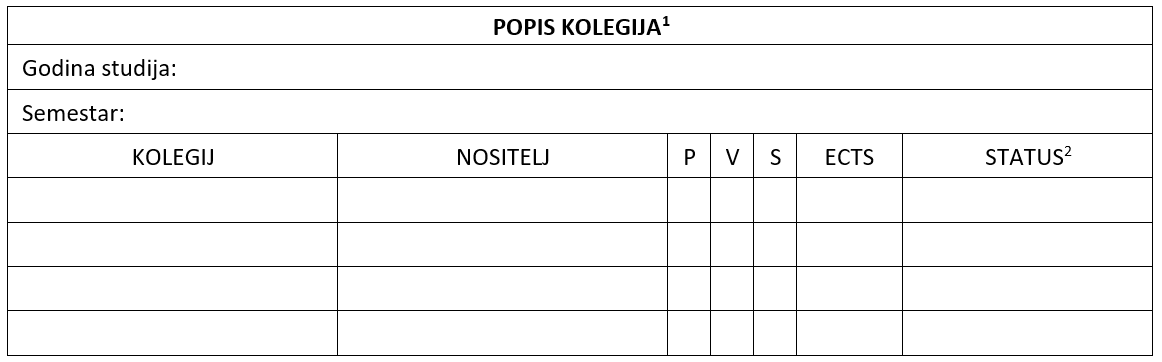 Popis dokumenata na engleskom jeziku
Dokumenti koji se prevode na engleski jezik:
Zahtjev za pokretanje postupka inicijalne akreditacije studija s pripadajućim prilozima uključujući silabus svih predmeta

Ne prevodi se:
1. mišljenje Hrvatskog zavoda za zapošljavanje o usklađenosti studija s potrebama tržišta rada, odnosno dokaz da je visoko učilište Hrvatskom zavodu za zapošljavanje podnijelo zahtjev za donošenje mišljenja iz kojeg je vidljivo da je prošao rok od 30 dana; naime, ukoliko Hrvatski zavod za zapošljavanje ne donese mišljenje o usklađenosti studija s potrebama tržišta rada u roku od 30 dana od dana zaprimanja zahtjeva za mišljenjem, smatra se da je predloženi studij usklađen s potrebama tržišta rada 
2. za diplomski studij ispravu o akreditiranom prijediplomskom studiju iz istoga znanstvenog ili umjetničkog polja, a za poslijediplomski odnosno doktorski studij ispravu o akreditiranom diplomskom odnosno integriranom prijediplomskom i diplomskom studiju iz istog znanstvenog ili umjetničkog polja
3. mišljenje nadležnog tijela o ispunjavanju propisanih uvjeta za regulirane profesije
4. ugovore o radu s nastavnicima
5. dokaze o raspolaganju prostorom i opremom za izvođenje studija
6. dokaze o financijskim sredstvima za izvođenje studija
Hvala na pažnji!
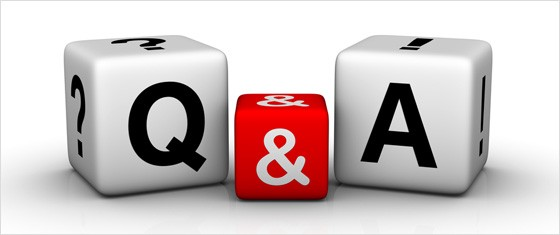